The total free energy of a dielectric
LL8 Section 11
1.  Part of the electrostatic free energy of the dielectric that we found in section 10 has nothing to do with the thermodynamics of the dielectric.

The first step is to remove the irrelevant part.
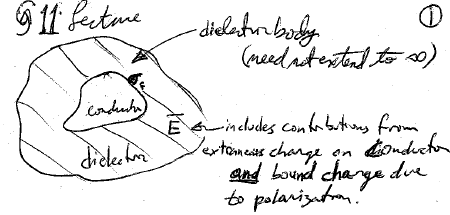 Dielectric (need not extend to infinity)
Electric field includes contributions from both extraneous charge on the conductor and  polarization charge in the dlelectric
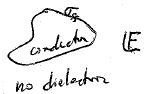 Field that would be present if dielectric were gone.
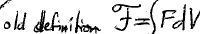 Old definition of free energy: 


New definition:
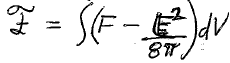 Difference  has nothing  to do with dielectric, so the new definition gives the same thermodynamics.
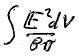 2.   Infinitesimal change in free energy of the dielectric caused by an infinitesimal change in the field while maintaining thermal equilibrium at constant temperature.
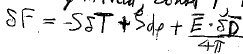 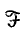 3.  The change in 	  due to a change in the field, caused by a reversible change in the charges at constant temperature.
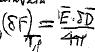 This is an infinitesimal change.  It could be hard to integrate to find the total free energy 
if polarization does not depend linearly on field.
5.  Next, we consider the infinitesimal change in the free energy of a dielectric if the externally applied field      is spatially uniform.
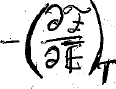 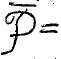 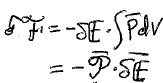 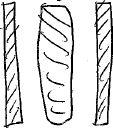 Total electric dipole moment
Oppositely  charged conductors
= negative change in free energy at constant temperature divided by the change in the external field
Total dipole moment
If we allow temperature to change, then
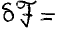 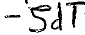 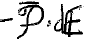 7.  We again allow the externally applied field to be non-uniform, but we now assume the dielectric is linear and isotropic.  In that case the total free energy        of the body due to the field can be calculated, not just
For a linear isotropic dielectric, D = e E, we found in section 10 the total free energy density F
Using new definition of free energy of dielectric
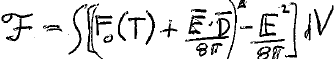 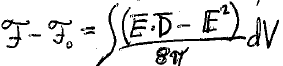 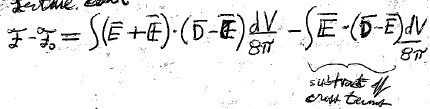 Subtract cross terms
First integral
No extraneous charge in the dielectric
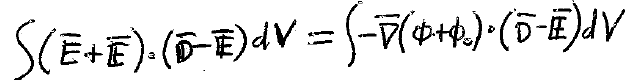 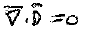 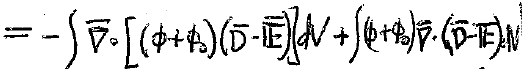 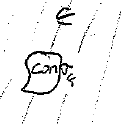 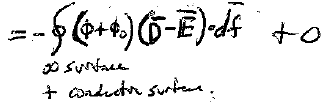 No charge in vacuum
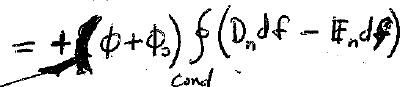 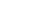 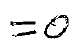 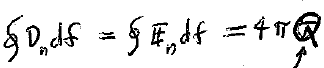 Since
Potentials are constant on surface of conductor
Charge on conductor
Second integral
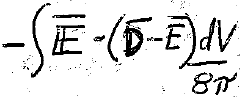 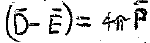 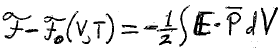 This is the total free energy of the body due to an arbitrary externally applied field if the body is a linear isotropic dielectric
If the external field is uniform
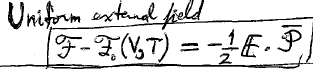 Total dipole moment of dielectric
8.  Different derivation for uniform field, for arbitrary dielectric and field:
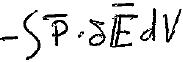 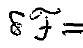 (Infinitesimal change.  Might be hard to integrate to find     )
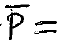 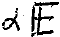 Next we assume a linear isotropic dielectric. Then P must be a linear function of
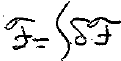 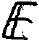 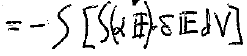 + const
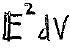 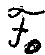 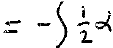 +
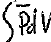 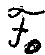 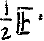 +
Now assume external field is uniform
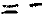 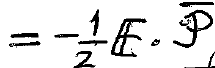 Same result for isotropic linear dielectric in uniform external field as on slide 9
9.  Next we consider a linear dielectric which is anisotropic.
For linear dielectric, we can more generally write the components of the total dipole moment induced by a uniform externally applied electric field as
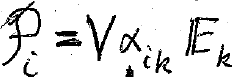 Same as for conductors, where polarizability depends only on shape. But for dielectric a also depends on e
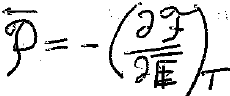 For uniform externally applied field
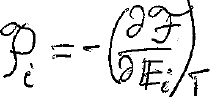 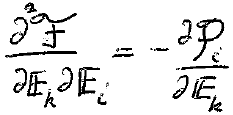 Order of derivatives doesn’t matter:
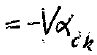 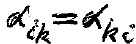 10.  Finally we consider the free energy of a dilute gas in an arbitrary externally applied electric field, and then for a uniform one.

This problem is a preview for the free energy of para- and dia- magnetic media.
For a weak or dilute dielectric e ~ 1, e.g. a gas.
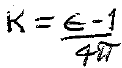 Susceptibility		is small.
Then the applied field            is not changed much by the dielectric
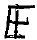 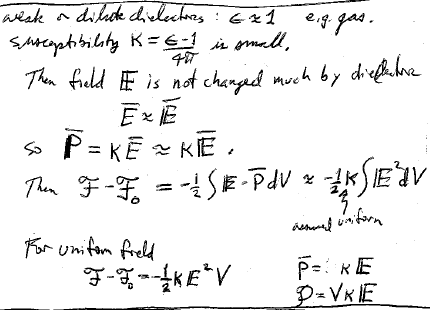 Assumed uniform